GaAs Process & Devices
Anurag Nigam
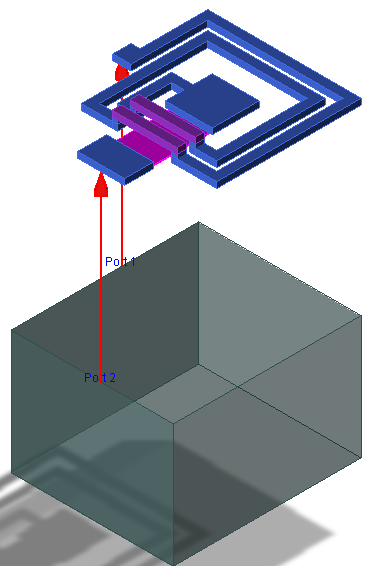 Tutorial 5
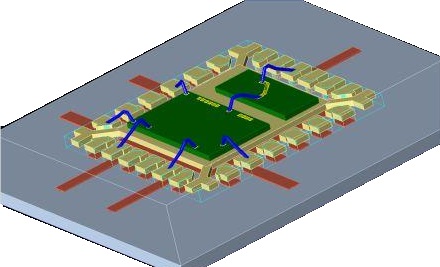 EL
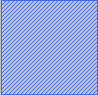 PEL
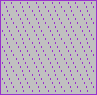 N1
DPC
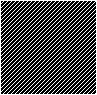 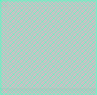 Day1
2
NatTel Microsystems Pvt. Ltd.
Lab Objectives
In this lab exercise we will
Study various DRC Rules that must be followed while drawing shapes in different technology layers in UMS Process

 Realize an Inductor Layout, View it in 3-D and Perform EM Simulations

 Fit a pi- Model for the inductor from its EM –Simulated S- Parameters and compare it with Circuit Model in pdk

 Realize a MIM Capacitor Layout, View it in 3-D and Perform EM Simulations

 Compare Capacitance & ESR of MIM Capacitor obtained through EM Simulations with that from Circuit Model in pdk

 Small Signal tune a PHEMT Device using passive components with near realistic losses

 Establish LNA Stability, Realize Input Output Match with acceptable return losses and noise figure of LNA
3
NatTel Microsystems Pvt. Ltd.
DRC Rules
Besides the constraints we have discussed in previous presentation related to geometry and naming convention, we have certain Layout Rules that must be followed while drawing structure in various technological layer. There are some guidelines related to non-technological layers as well. Most of the structures we will draw will be in EL, N1, DPC and PEL Layers for interconnects and custom layout of Inductors and Capacitors. In this section we will be drawing custom Capacitors and Inductors. 
Structures for EM Simulations will be slightly different from the layout structures. It is ok to make these changes for EM Simulations but you will have to replace these structures with DC Rules Compliant Structure for Tape Out.
Width (1)
Same Layer Spacing (2)
Notch(2)
Different Layer Spacing (3)
Different Layer Intersection (4)
Different Layer Overlap (5)
Overhangs 3 sides (6)
Overhangs 2 sides (7)
Enclosure (8,9)
Overlapping not allowed
DRC Rules are numbered with convention – Layer Name followed by one of the layout rules above with the numbering shown
4
NatTel Microsystems Pvt. Ltd.
Important EL Layer Rules
EL
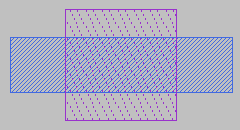 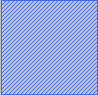 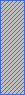 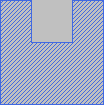 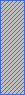 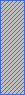 Rule: EL1B
EL on PEL Width
20>=W>=5
PEL
Rule: EL20a
S>=8
Rule: EL10
W>=5
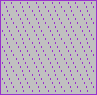 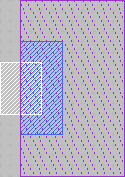 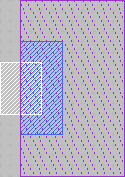 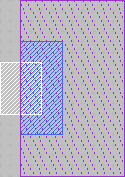 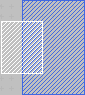 Rule: EL20b
EL in Inductors
S=5
DPC
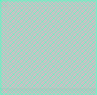 Rule: EL58
EL Overlaps N1
Ov>=2
Rule: EL58B
EL on N1 Overlaps PEL
Ov>=4
Rule: EL68
EL Overhangs N1
Oh>=2
Rule: EL78B
PEL Overhangs EL on N1
Oh>=4
N1
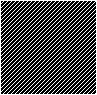 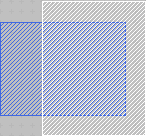 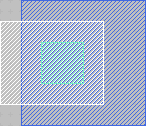 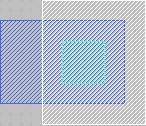 Rule: EL78
N1 Overhangs EL
Oh>=2
Rule: EL89
EL Encloses DPC
En>=2
5
NatTel Microsystems Pvt. Ltd.
Important PEL, N1 & DPC Layer Rules
EL
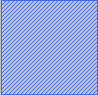 No Inclusions are allowed, Only Rectangle shapes, No edge angle other than multiple of 45º
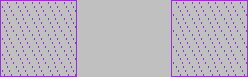 PEL
DPC shape cannot be drawn outside N1
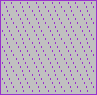 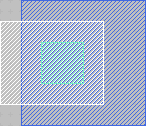 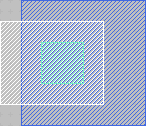 Rule: PEL10
W>=8
Rule: PEL20
S>=10
DPC
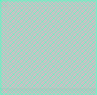 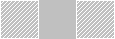 Rule: DPC18
DPC Width on N1
W>=4
Rule: DPC98
N1 Encloses DPC
En>=2
Rule: N110
W>=4
Rule: N120
S>=4
N1
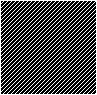 6
NatTel Microsystems Pvt. Ltd.
Construction of Inductor
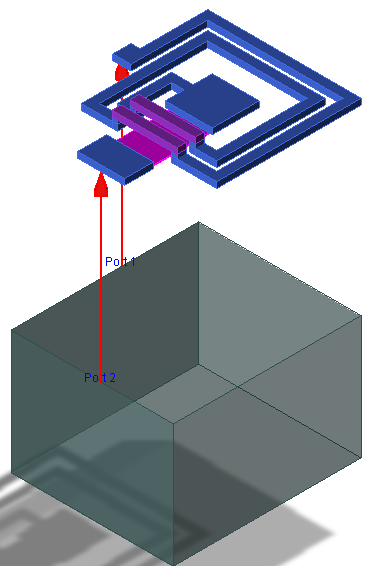 Inductor on EL
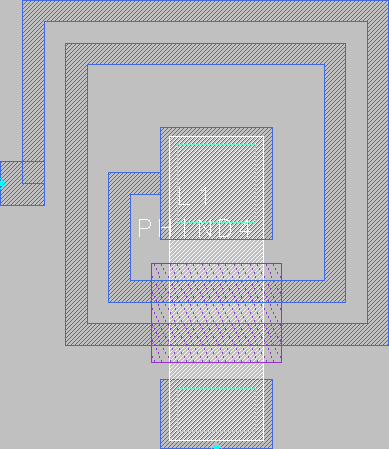 S=5 µm
W=5 µm
20 µm
26 µm
2 µm
Air Bridge
4 µm
PEL
N1
Inner loop dimensions, pad size and underpass width, EL Metal to Metal Spacing and EL Metal Width are fixed Options and PDK Sizes Inductor to meet the Inductance requirement. We are just validating the dimensions.
7
NatTel Microsystems Pvt. Ltd.
EM Simulation Vs Model for Inductor
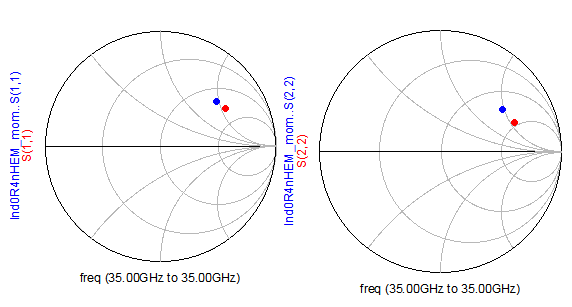 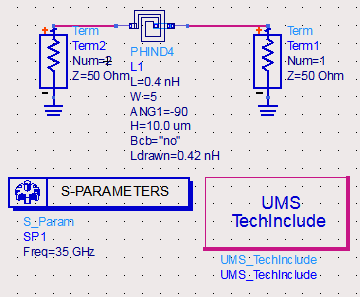 EM Sim.
EM Sim.
pdk mod.
pdk mod.
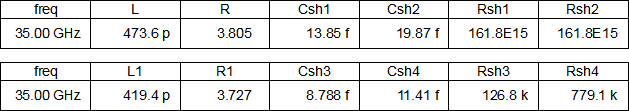 EM Sim.
pdk mod.
8
NatTel Microsystems Pvt. Ltd.
MIM Capacitors in UMS Process
Lower Precision
Cap Value & Width Input
Cap Value & Aspect Ratio Input
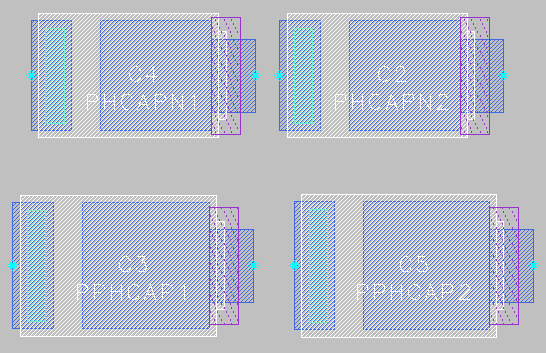 PHCAPNx
Higher Spread across Process in same wafer and wafer to wafer
PPHCAPx
Lower Spread across Process in same wafer and wafer to wafer
Higher Precision
NatTel Microsystems Pvt. Ltd.
y1=stoy(S)
y2=stoy(MIM0R3pF_mom..S)
Eqn
Eqn
C=imag(-y1(1,2))/(2*pi*freq)
C1=imag(-y2(1,2))/(2*pi*freq)
Eqn
Eqn
freq
C
ESR
R=real(1/-y1(1,2))
R1=real(1/-y2(1,2))
Eqn
Eqn
35.00 GHz
732.4 f
512.9 m
freq
C1
ESR1
35.00 GHz
691.4 f
165.4 m
MIM Capacitor Construction
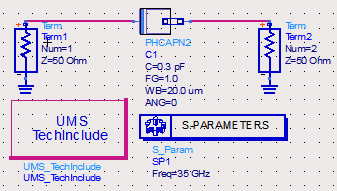 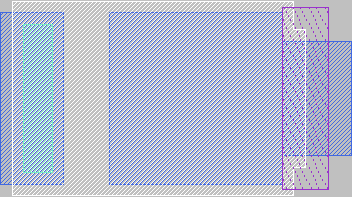 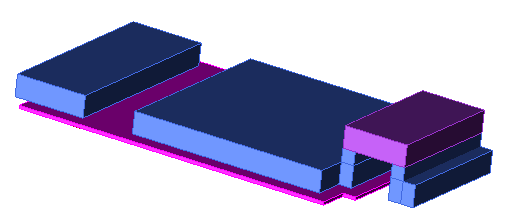 0.3 pF MIM Capacitor PHCAPN2 in UMS Process
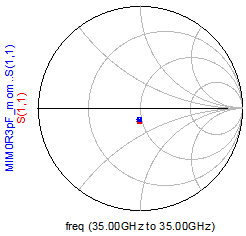 EM Simulation Results shown below do not agree with the model
pdk mod.
EM Sim.
10
NatTel Microsystems Pvt. Ltd.
Direct Vs. Indirect Bandgap
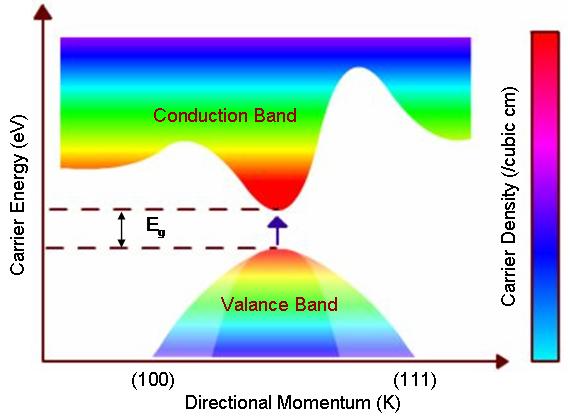 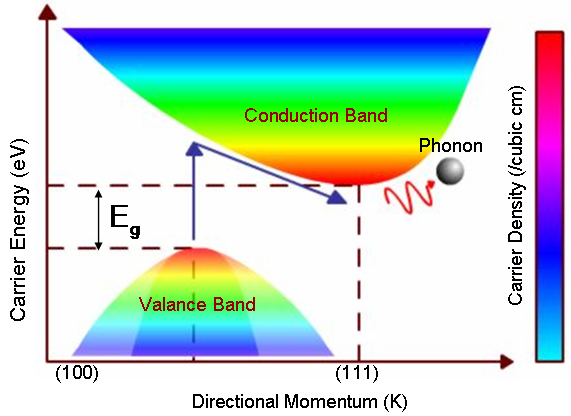 Energy Band Vs Wave Number for Indirect Bandgap Semiconductor Material
Energy Band Vs Wave Number for Direct Bandgap Semiconductor Material
Examples: Si, SiGe, Ge
Examples: GaAs, InGaAs, AlGaAs, InP
11
NatTel Microsystems Pvt. Ltd.
Velocity Overshoot
Velocity Overshoot due to Reduced Carrier-Carrier Interaction in High Energy less occupied state
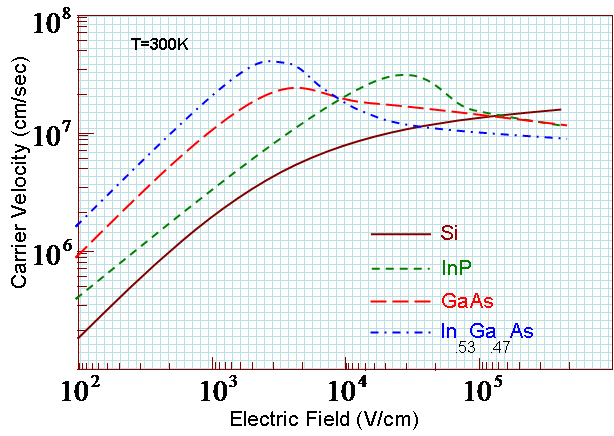 12
NatTel Microsystems Pvt. Ltd.
Pseudomorphic Quantum Well
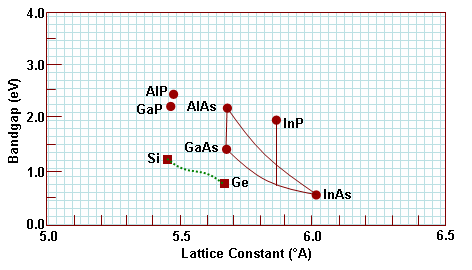 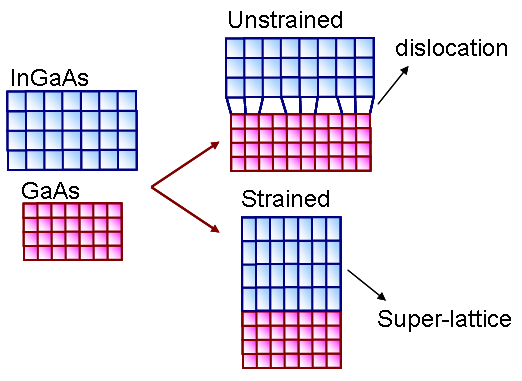 13
NatTel Microsystems Pvt. Ltd.
Quantum Well at Hetero-junction in PHEMT
Bandgap discontinuity will be removed through grading
Quantum Well
P-Type
N-Type
P-Type
N-Type
Critically Biased Hetero-junction
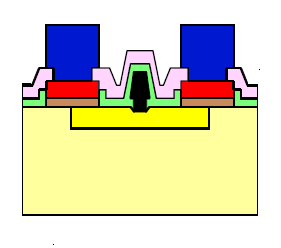 Unbiased Hetero-junction
AlGaAs
Ohmic Metal (CO)
InGaAs
GaAs
T-shaped Al Gate
14
NatTel Microsystems Pvt. Ltd.
PHEMT Models in UMS PDK
Figure shows the purpose for which 3 PHEMT Models have been created

We will use PH15NHF Model for LNA and PA Designs. Noise Sources are built into this model for LNA Design and Simulations.
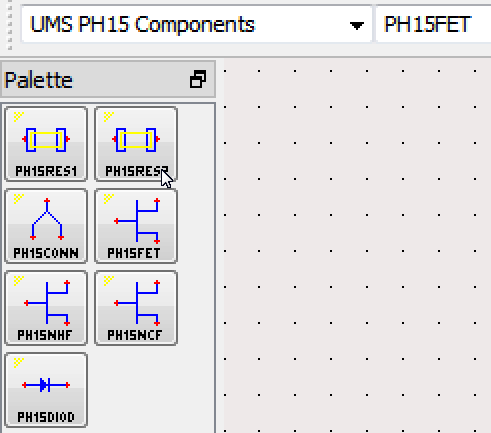 Linear Model for Low Noise Amplifier Design
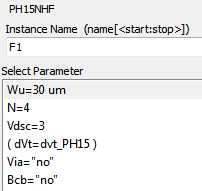 Non-Linear Cold Model for Switching Circuits
Model without Source Via Inductance
PHEMT devices can have negative as well as positive gate bias. We have to bias the device using negative gate voltage to keep low quiescent current. In case the circuits have only positive supply voltage, generation of negative voltage requires DC-DC converters with rectifiers and filters. Gate bias also needs to be free from noise. 
To do away with these problems, we will use 0V gate bias and to keep quiescent currents low we will size the device. The drawback is that small devices have slightly higher noise figure
Non-Linear Hot Model for Power Circuits
15
NatTel Microsystems Pvt. Ltd.
LNA Circuit Design
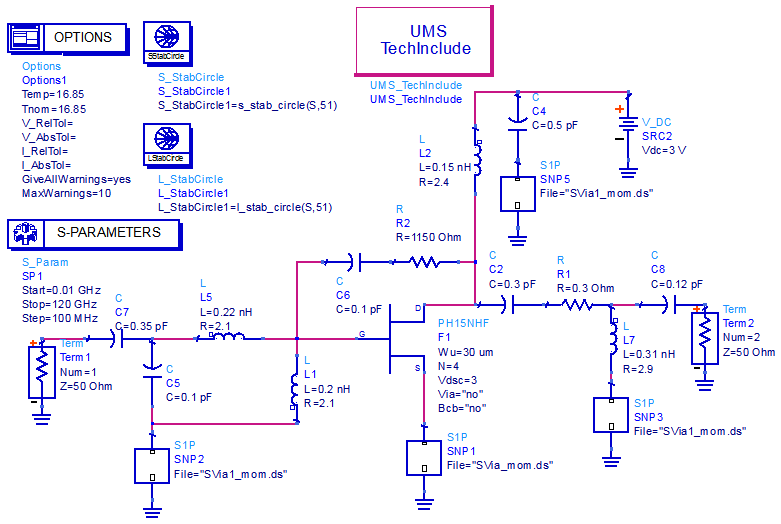 16
NatTel Microsystems Pvt. Ltd.
LNA SS-Stability, Return Losses & Gain
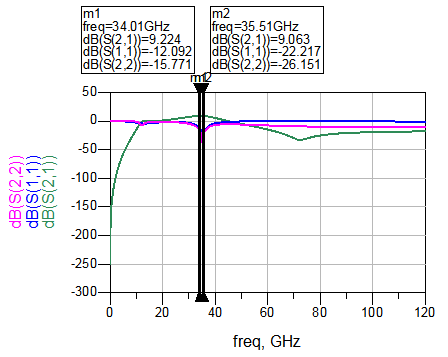 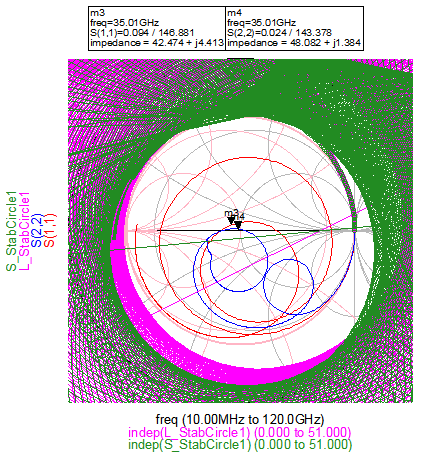 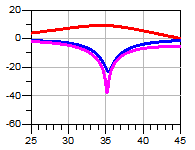 There is low pass match at the input and high pass match at the output. The goal is to tune the match components such a way that gain and return loss requirements are met across band. In our case the band of interest is 34.5 GHz to 35.5 GHz.
A band pass circuit is better for out-band stability
Lead Compensation and Source Degeneration establishes stability
Bias Decoupling is not used to improve compression characteristics
We will discuss LNA separately in other presentations
17
NatTel Microsystems Pvt. Ltd.